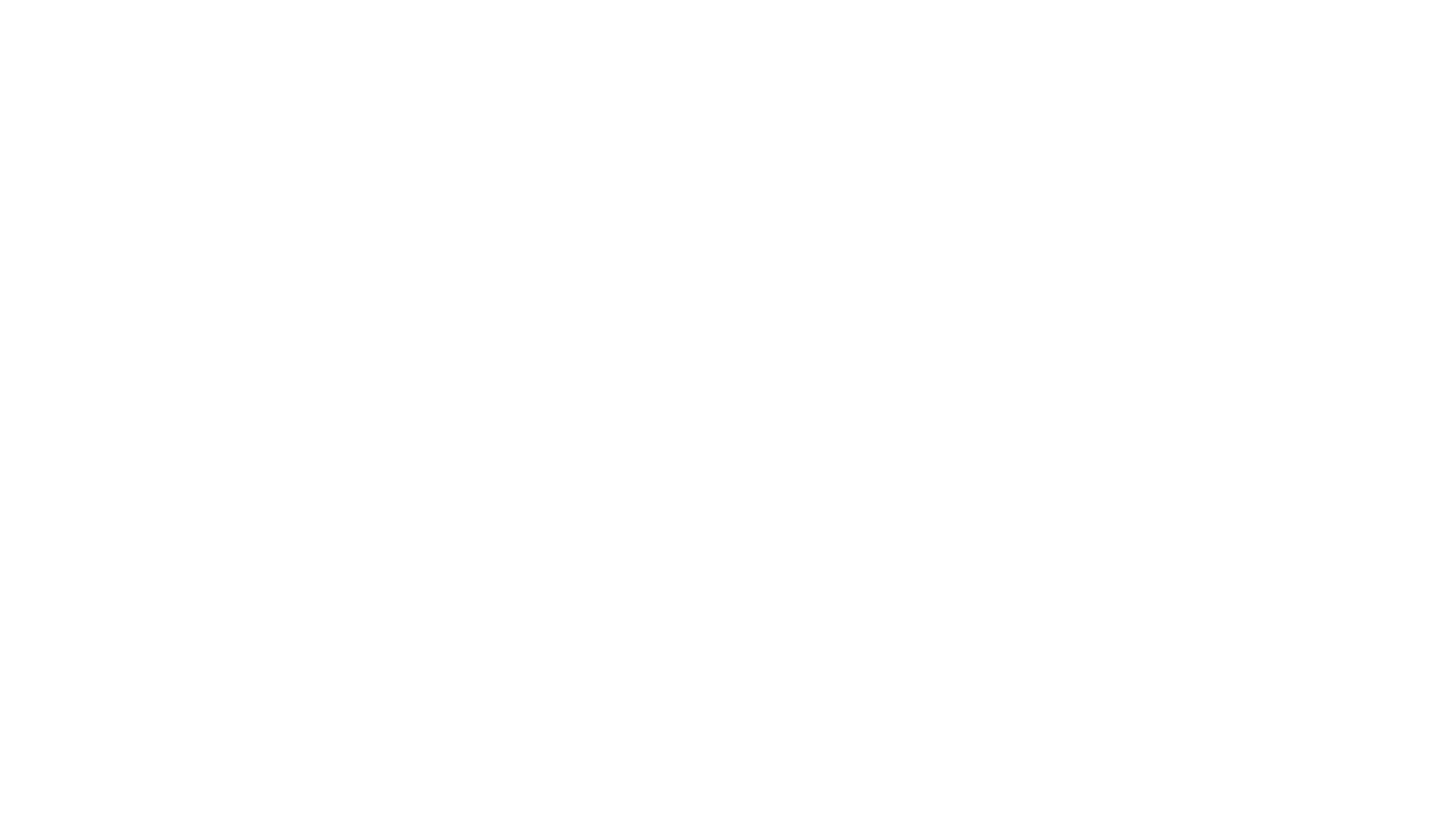 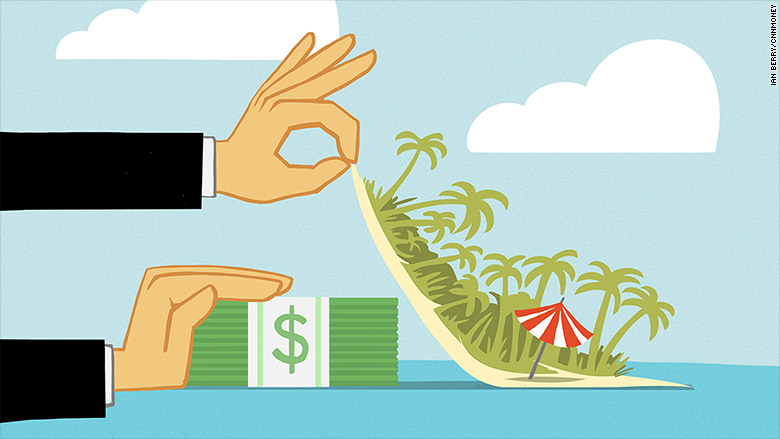 Understanding the linkages between corruption, taxation and illicit financial flows
@LylaALatif
SUMMER SCHOOL 2018, MANGOCHI
Raising the Voice against IFF, Corruption and Inequality in Africa. Existing and New Challenges
AFRODAD
[Speaker Notes: Why is it important to understand the linkage between the three – income inequality, sustainable development, dependency on aid and borrowing, reduction in spending on ESCR, structural transformation, burden on poor and middle classes and SMEs and infant industries, distorts competition, erosion of tax base]
If Africa fails to stop corruption, corruption is most likely going to stop Africa
Objectives
Understanding the link between corruption, taxation and IFF and what it entails 
Identifying the political and economic factors exacerbating this link
Unpacking the secret nature of corruption and IFF in the value addition process
Tracing the nodes through which information is restricted so as to facilitate corruption and IFF
Due diligence methods on detection of IFF in the value chain process
Thinking of solutions to weaken the corruption and IFF link
Using a toolkit to assess a country’s approach and stand on fighting against corruption and IFF 
Protecting the domestic resource base of African economies
[Speaker Notes: To help you identify the legal, regulatory and administrative loopholes on the one hand and on the other the socio-economic and political factors that exacerbate corruption, IFF

Our focus shall be on the extractives sector 

The session is divided into 4 parts: First, introducing the terms and their scope. Second, demonstrating the linkages thru GVC and GWC. Third, case studies scenarios to help us put this linkages in perspective and finally, using a toolkit to spot C and IFF in our country setting so that we can get started on targeting the loopholes that facilitate C and IFF and put an end to it.]
INTRODUCTION1330hrs – 1400hrs
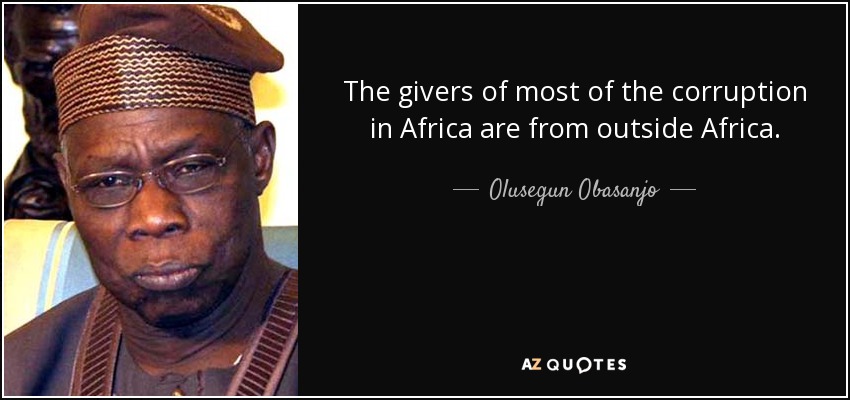 Corruption
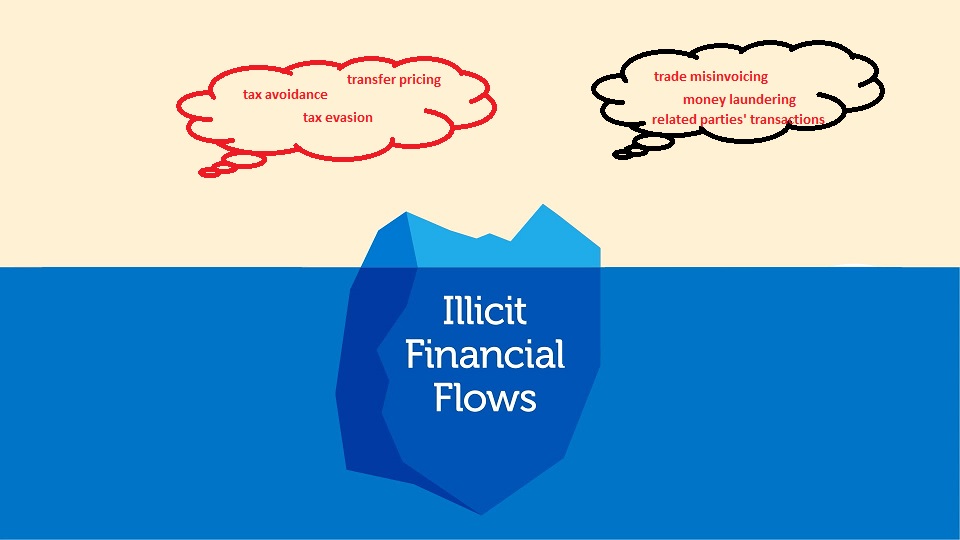 Corruption?
Secretive nature and lack of accurate estimates – 5% of $67billion lost from Africa through IFF
Transnational Features
Public/private to public/private to private – demand and supply side
Institutions
Sectors
Corruption
[Speaker Notes: Not just public sector issue or a domestic concern
Key stages: actors, institutions and sectors]
Taxation
Double Taxation Agreements (DTAs)
[Speaker Notes: Extractives is subject to DTAs
Language that is deliberately ambiguous and technical and clouded with secrecy – liberal theory implications – government to be hands off.

SA – NL DTA]
The case of Associated British Foods – Zambia Sugar PLC
Illicit Financial Flows
[Speaker Notes: Legal source (profits) illegally used/transferred (tax evasion – trade misinvoicing, profit shifting, debt shifting)
Bribery/drugs/trafficking – real estate, mobile transfers, digital currencies
Profits thru value addition/sample sales – tax havens (what makes it illegal is that it evades AML laws)]
Framework for understanding sources of income and their tax implication (p.19 training module)
Causal effect of corruption, taxation and IFF link
[Speaker Notes: Erosion of the tax base]
Contributing factors
Weak legal framework (old tax laws, laws on extractives ambiguous, weak procurement process)
Political accountability
FDI conditions 
DTAs
Lack of transparency and accountability (no automatic exchange of information)
Porous borders
Beneficial ownerships and no public registers 
Complicit professionals and third parties
Capacity (human resource, training)
Institutions 
Infrastructure (technology)
Tax havens 
Global value and wealth chains
Global and continental responses towards curbing corruption and IFF
Section 1.3. at pages 22-27 of the training manual
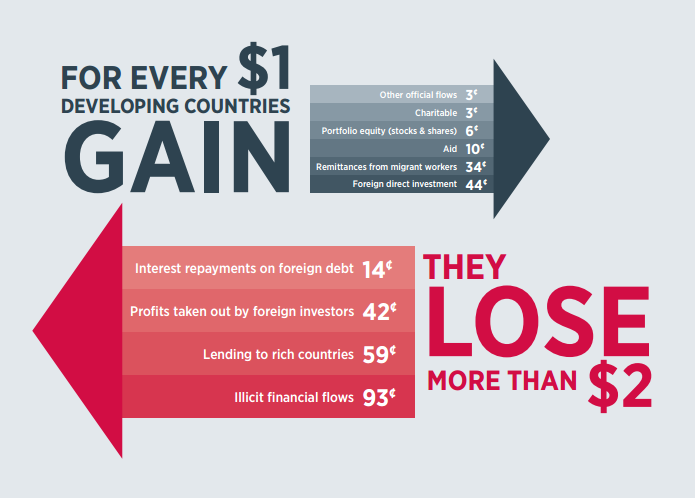 [Speaker Notes: UN Convention against Corruption
OECD Convention on combatting corruption
FATF
StAR
OECD BEPS
SDGS 16.4 

AUCPCC
ATAF 
UNECA
NEPAD
ARPM
Regional initiatives SADC ECOWAS COMESA EAC protocols on combating corruption]
Reflective exercises at page 13 and 15 of the training manual
Understanding the linkages between corruption, taxation and IFF1400hrs – 1430hrs
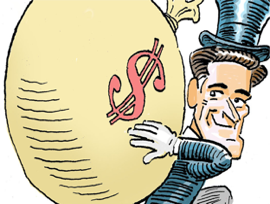 Factors that drive the corruption, taxation and IFF link
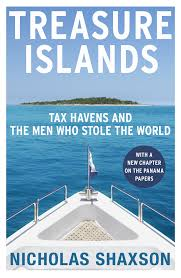 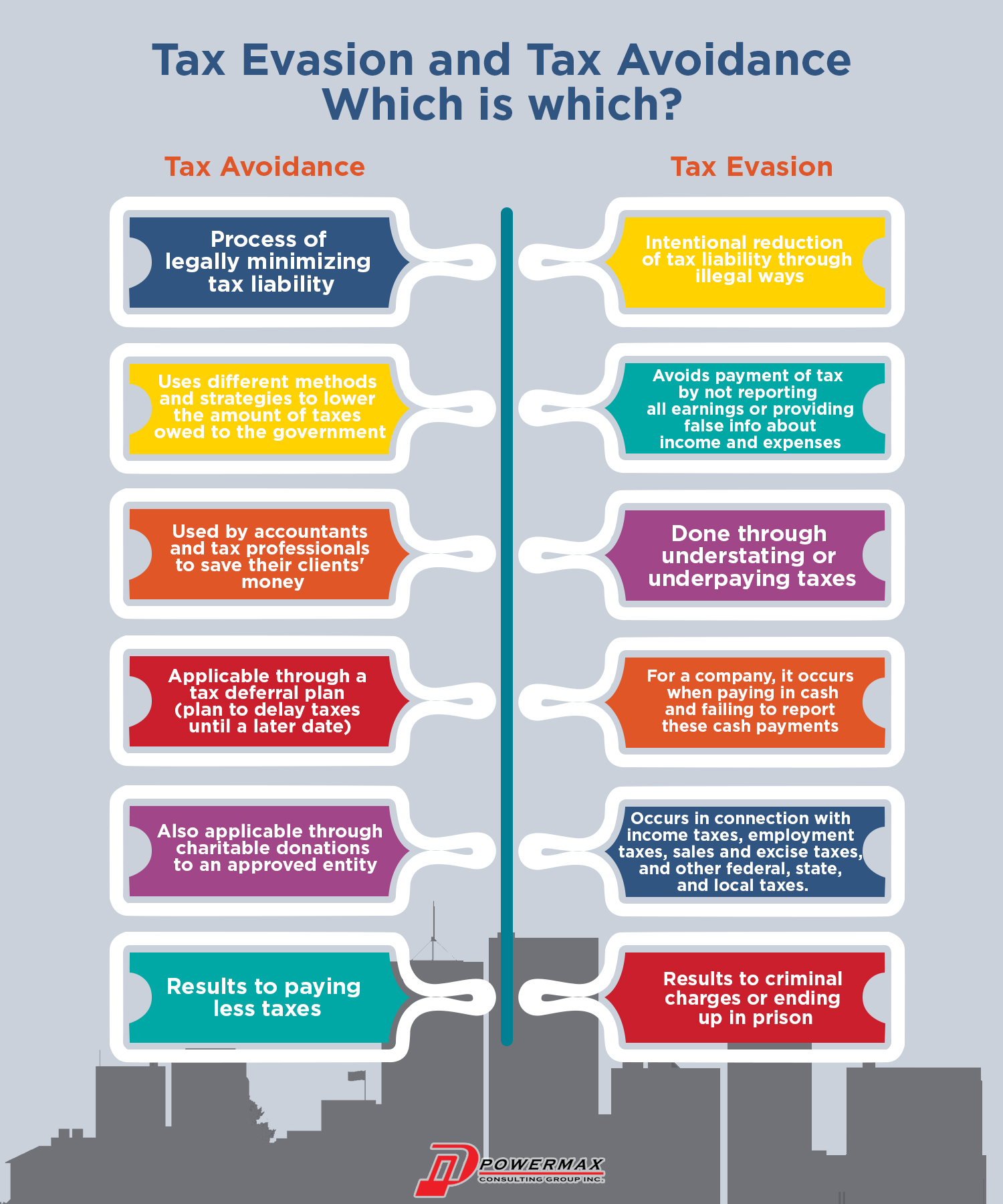 Value chains creation stages
Nodes that strengthen the corruption, IFF linkage
[Speaker Notes: Professionals 
One side: cross border lawful activities (lawyers and accountants make it possible)
Next side: global tax architecture]
Global Wealth Chains: Linking corruption, taxation and IFF
Regulator
[Speaker Notes: Hiding identity]
GWC- how it works (information asymmetry)
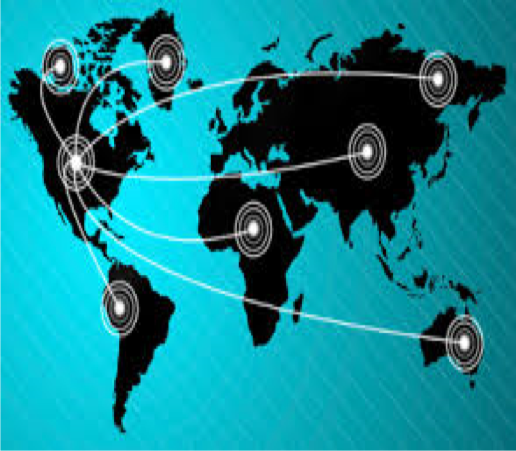 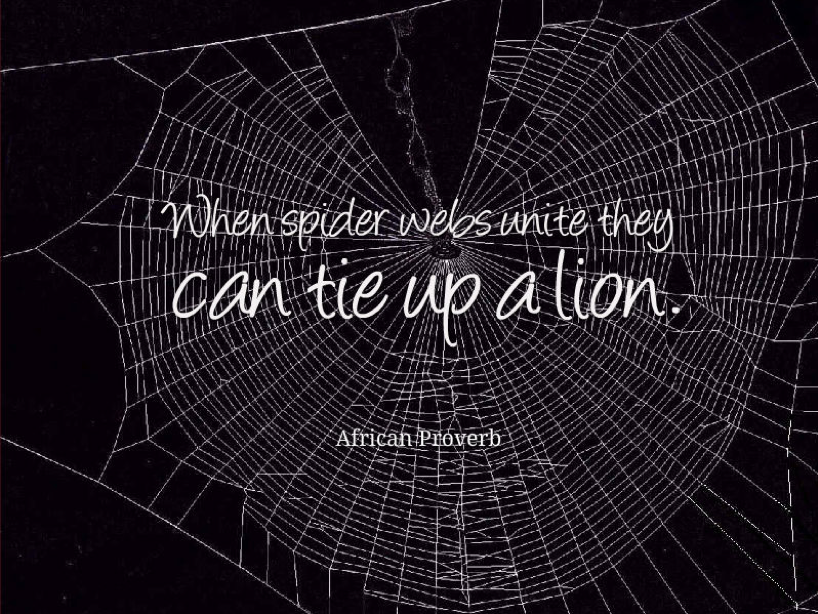 Group Task
Reflective exercise on page 32 of the training manual 1430hrs – 1445hrs

Discussion 1445hrs - 1500hrs
Case Studies 1500hrs - 1510hrs
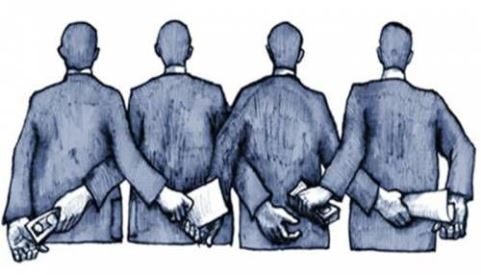 Salient features
Specific examples
Private gain
Unequal contracts and concessions
IFF
Lost CGT and under pricing
Tax holidays
[Speaker Notes: Reflect]
Reflection exercises and discussion- at page 36 of the training manual 1510hrs – 1530hrs
Tea Break
1530hrs - 1545hrs
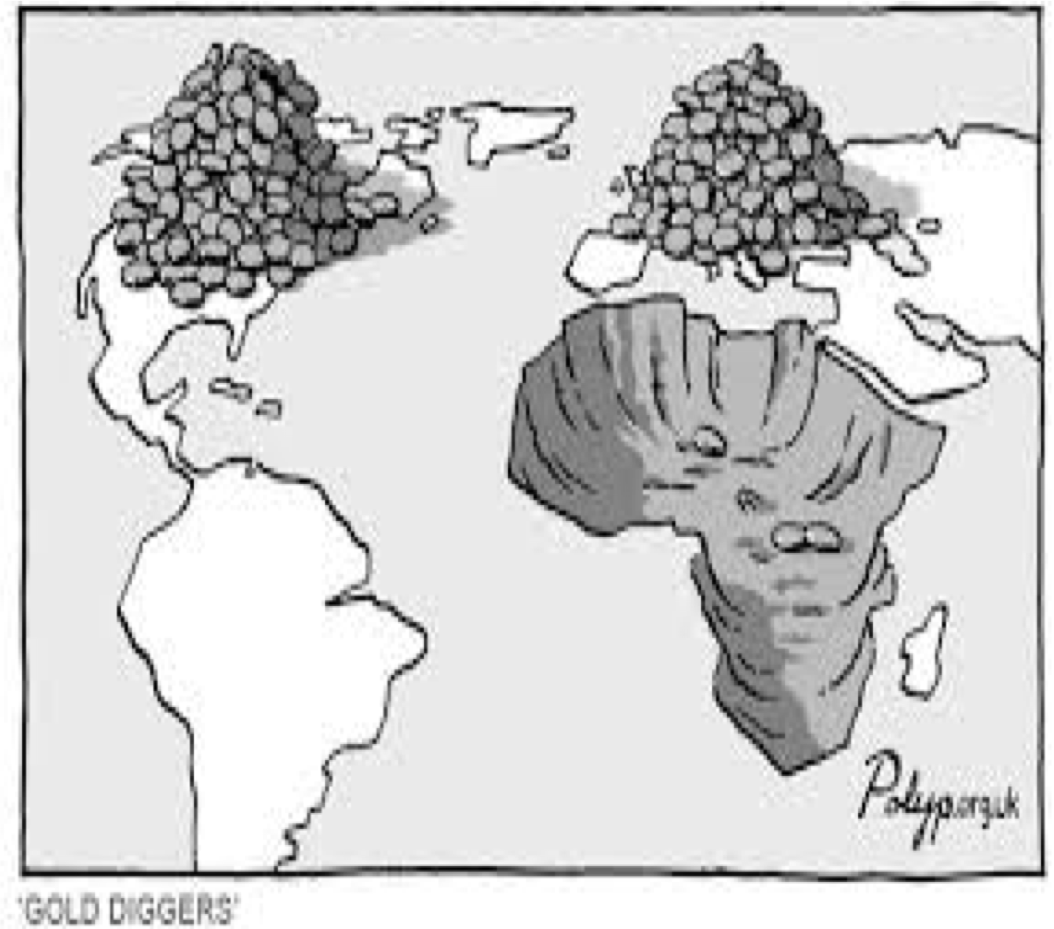 Identifying, pre-empting and redirecting policy change in curbing corruption, taxation and IFF1545hrs – 1615hrs
Strategic approach
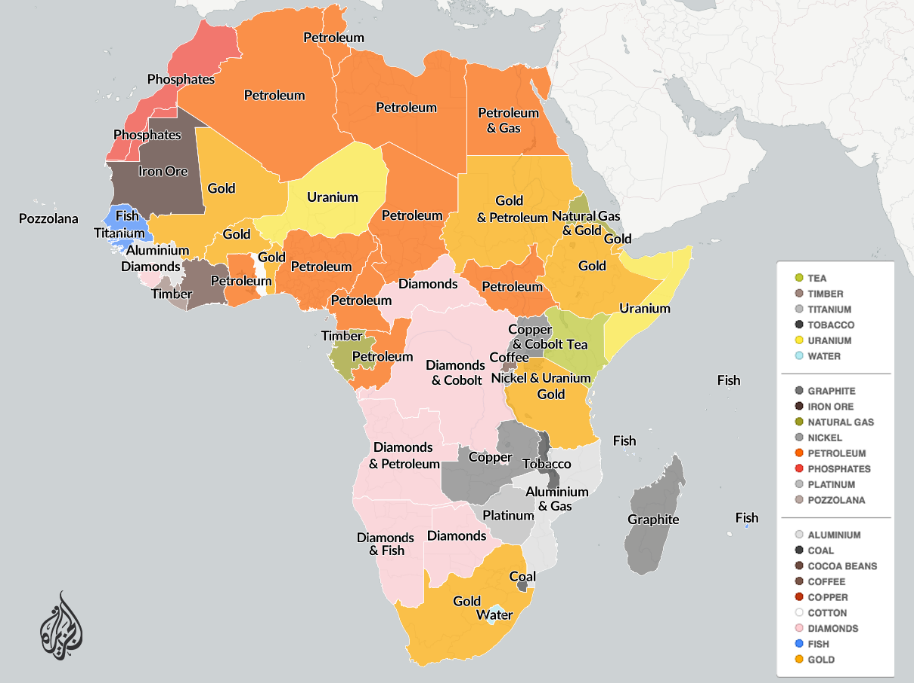 Working with the toolkit1615hrs – 1630hrs
Recommendations
Improve the tools to measure IFF
Develop greater integration across interventions at country level
Explore lessons from StAR and their relevance for recovering other IFFs
Build capacity in critical areas for reducing IFF
Strengthen global coalitions to reduce IFF
AUCPCC
ATAF and NEPAD – training professionals 
APRM – due diligence
Political will – Angola, Kenya and Mozambique
Transparency and freedom of information
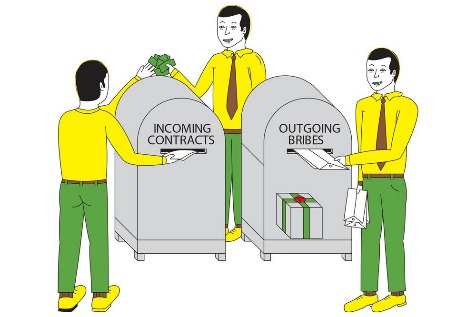 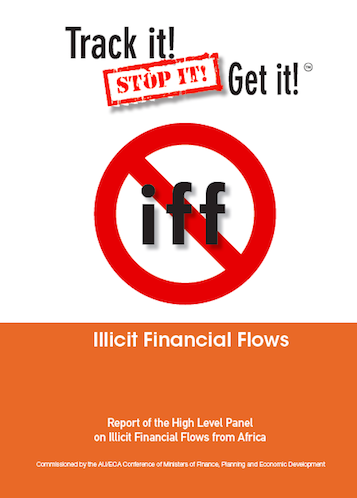 Questions, Way Forwardlatif@uonbi.ac.kelatif.lyla@gmail.com @LylaALatif